YEAR 9 OPTIONS INFORMATION EVENING2nd December 2015
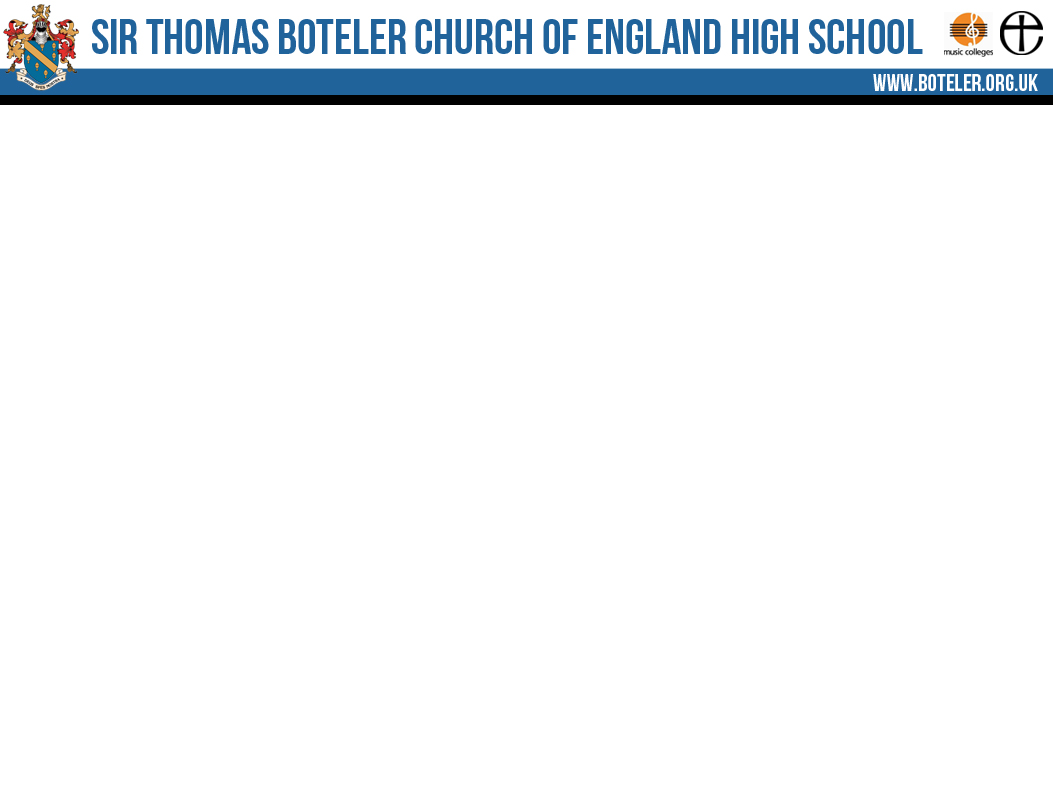 Mr l horriganassistant headteacher – curriculummr j koltan assistant headteacher – pupil progress
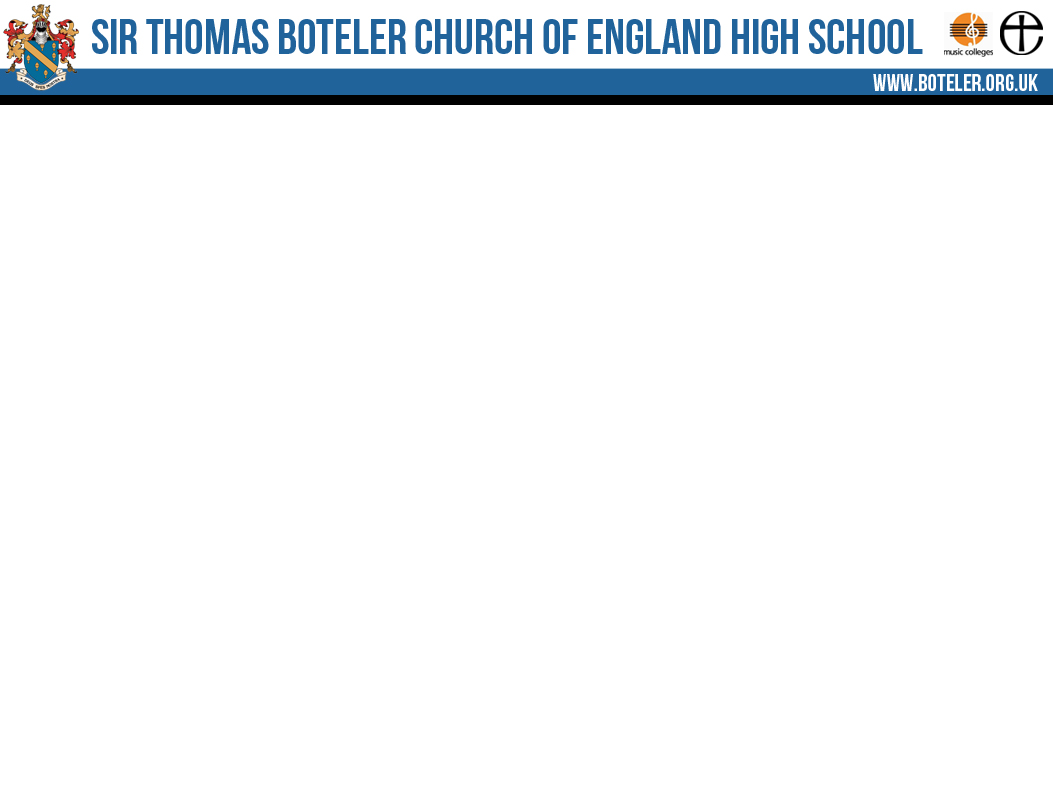 Aims of the evening
To introduce parents/carers to the new performance measures linked to Progress 8 / Attainment 8
To introduce parents/carers to the new Grades for GCSE qualifications
To outline the 3 Options Pathways available to students
To outline next steps/key dates/deadlines
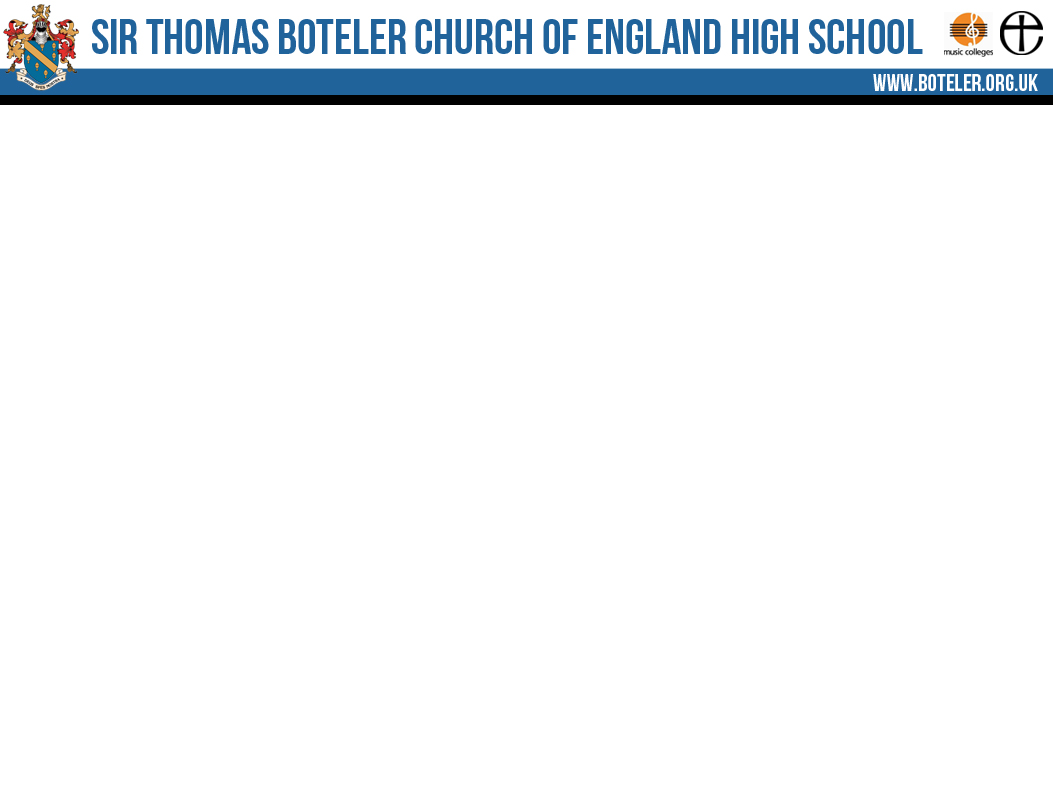 New Accountability Measures
Accountability in school terms means a policy of holding the school accountable for students’ academic progress (the results we publish) 
Previously all students and schools were measured on how many GCSE’s they achieve at A*-C including English and Mathematics
From 2016 all schools will be measured on how much progress students make from when they started in Year 7 to when they complete their exams at the end of Year 11
 This will be known as Progress 8
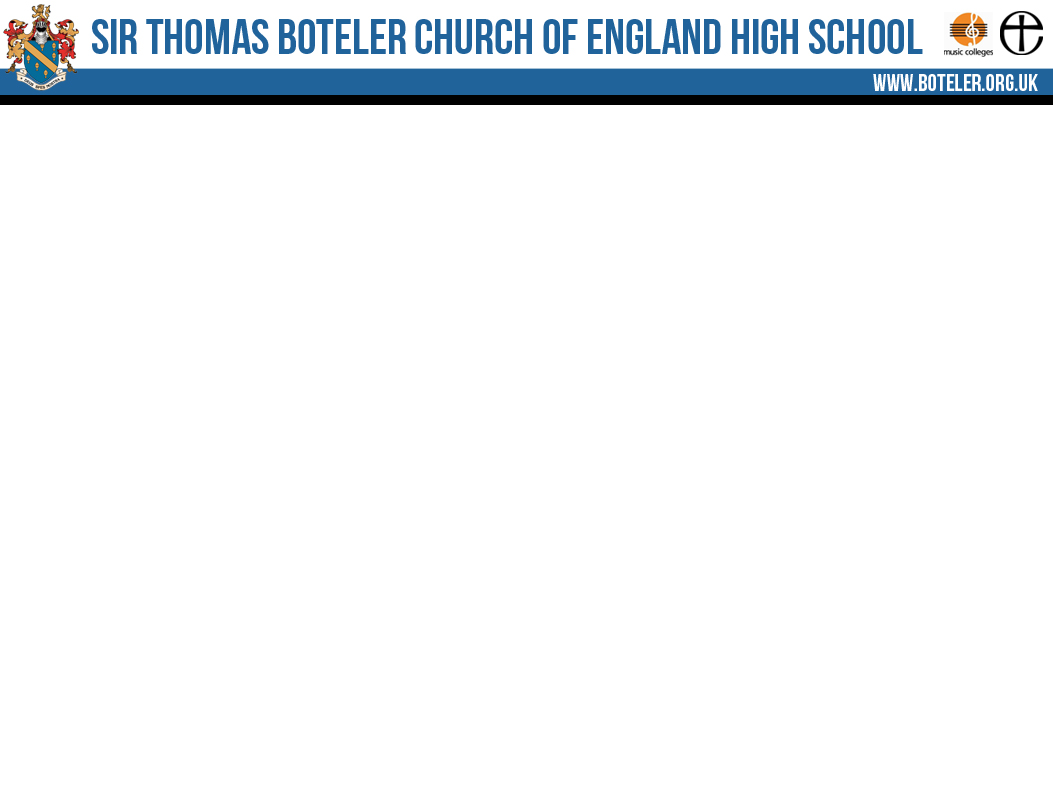 Progress 8
It is a type of value added measure, meaning that pupils’ results are compared to the actual achievements of other pupils with the same prior attainment
Progress 8 has been introduced for all students at KS4 and is designed to encourage students to study a broad and balanced curriculum 
 The new measure will be based on students’ progress measured across eight subjects not five
For each student the 8 subjects must be a combination that meets certain criteria
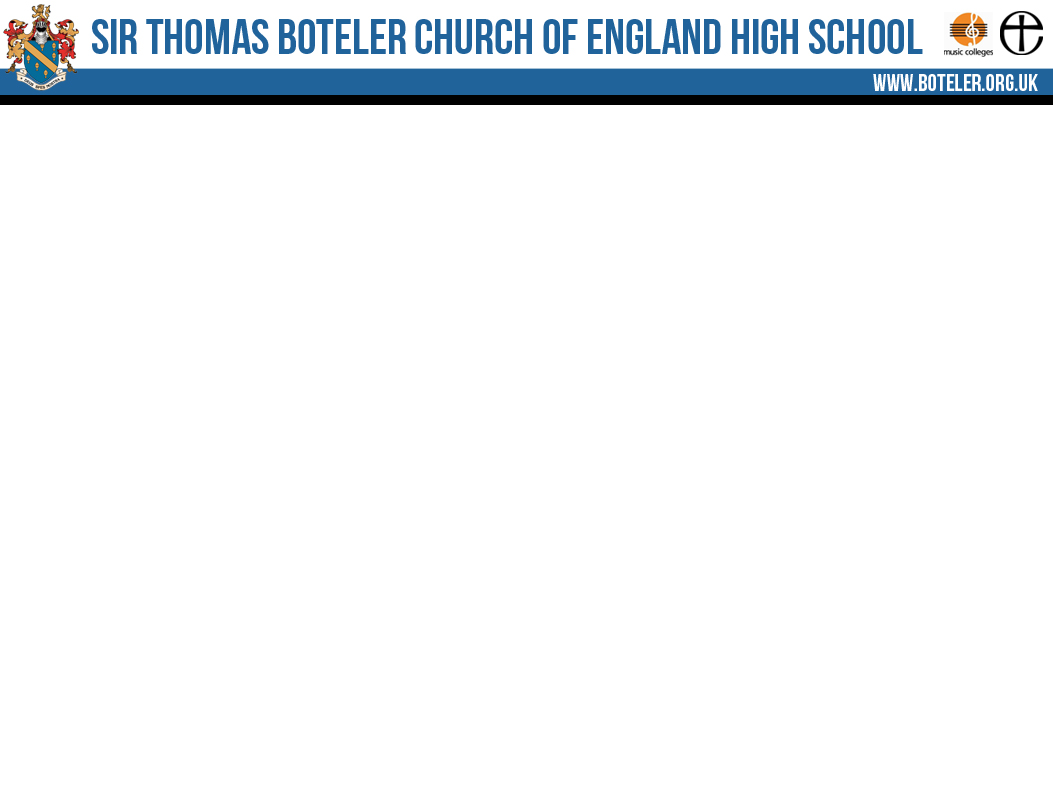 Attainment 8
Attainment 8 is a measure of a pupil’s average grade across a set suite of eight subjects.

Grades will be measured on a 1-9 point score scale

On this new scale, 1 is equivalent to a Grade G GCSE

 An increase in one point will represent an increase of one GCSE grade up to 9, which is equivalent to the highest of an A* grade
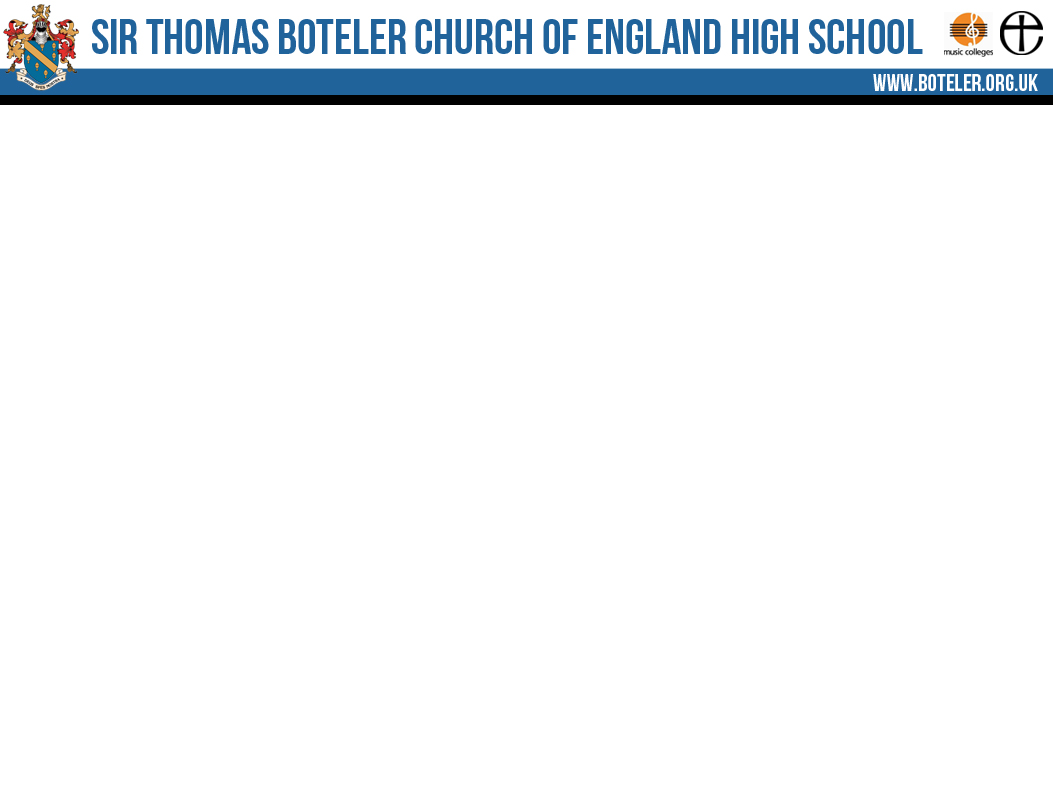 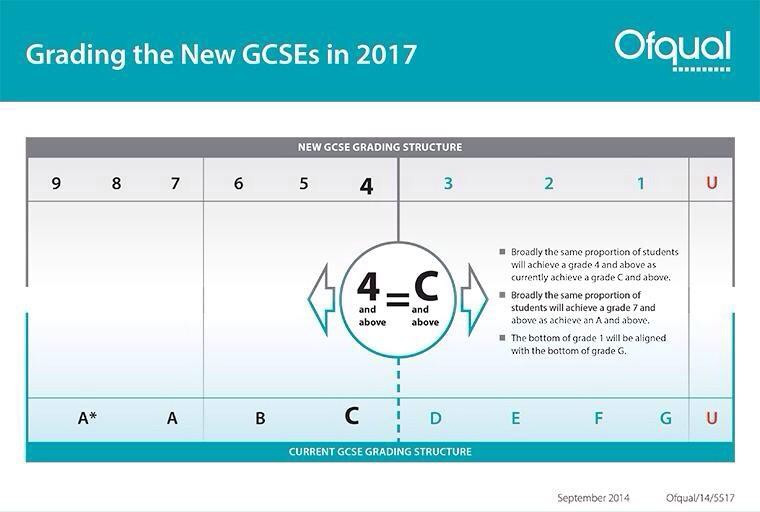 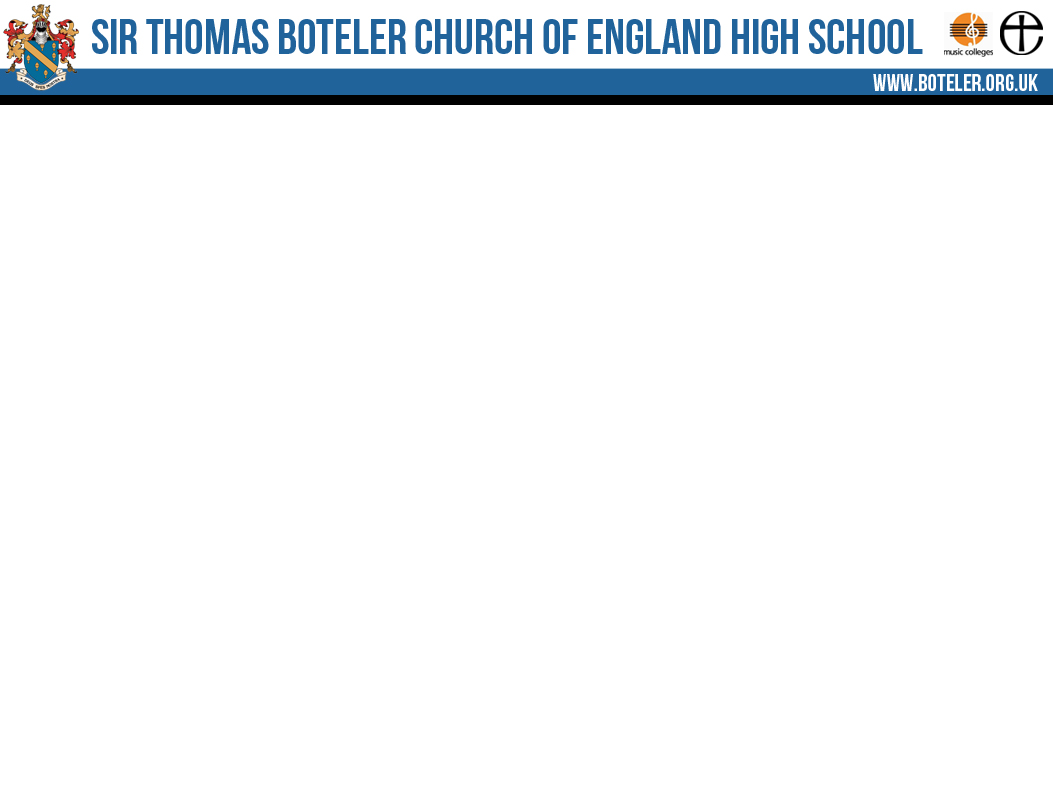 To produce the Attainment 8 score, these grades are first added together
Maths is double weighted. English Literature is also double weighted since this student has also taken English Language
The resultant score (in this case, 54) is then divided by 10 (the 8 subjects, plus the double weighting of English and Maths.) 
This example student has therefore achieved an Attainment 8 score of 5.4
(8+14+6+6+5+6+4) / 10 = 5.4
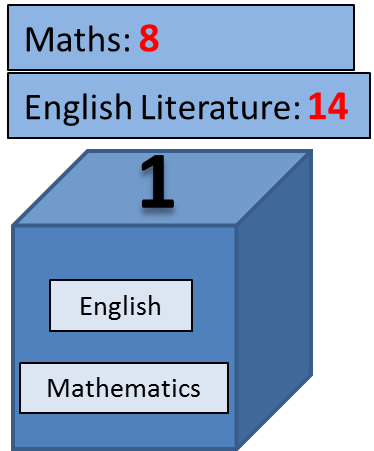 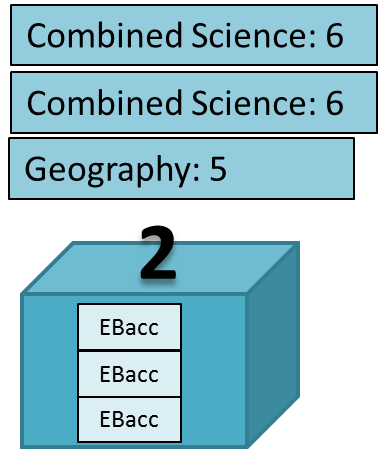 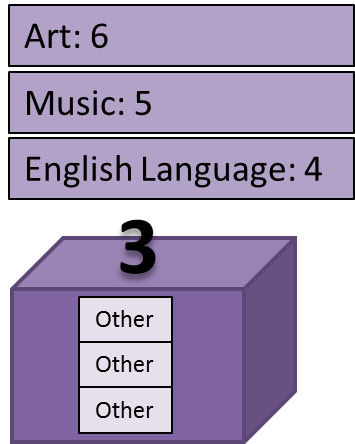 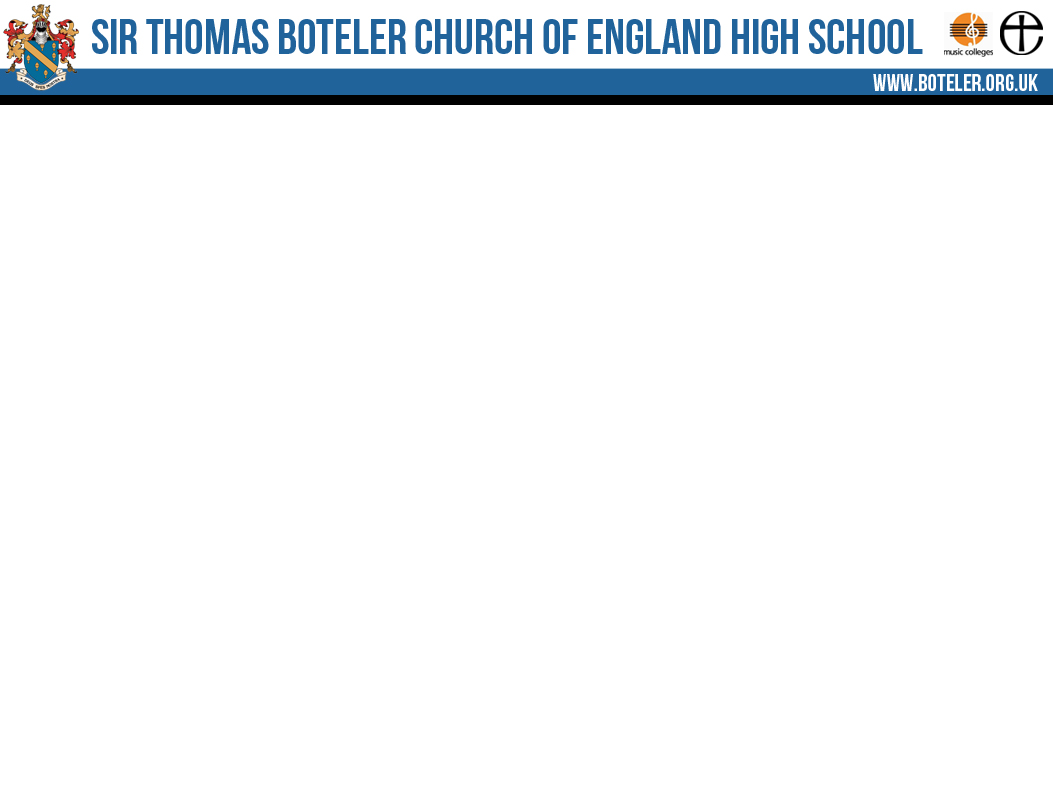 Calculating Progress 8
It is defined as a pupil’s actual Attainment 8 score, minus their estimated Attainment 8 score
The estimated Attainment 8 score is the average Attainment 8 score of all pupils nationally with the same prior attainment at key stage 2
This prior attainment is taken as the average of a pupils KS2 English and mathematics results, in fine graded levels
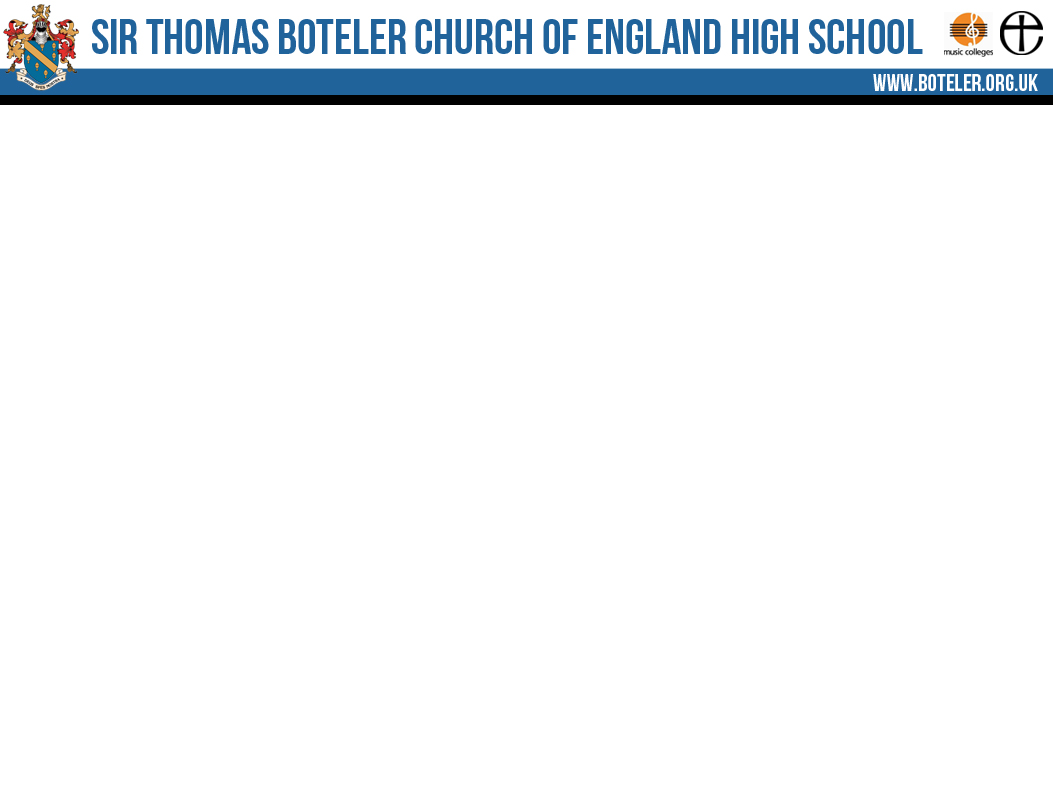 Calculating progress 8
If a student has a KS2 average of 4.7, they would be expected to achieve an Attainment 8 grade of 49 (or 4.9)
This is based on the national average Attainment 8 score of other pupils who achieved the same KS2 results
This student achieved an actual Attainment 8 grade of 5.4 
The actual attainment 8 grade (5.4) minus the expected attainment 8 grade (4.9) = a Progress 8 score of +0.5
This means that they achieved an average of half a grade better per subject than other pupils with the same prior attainment at KS2
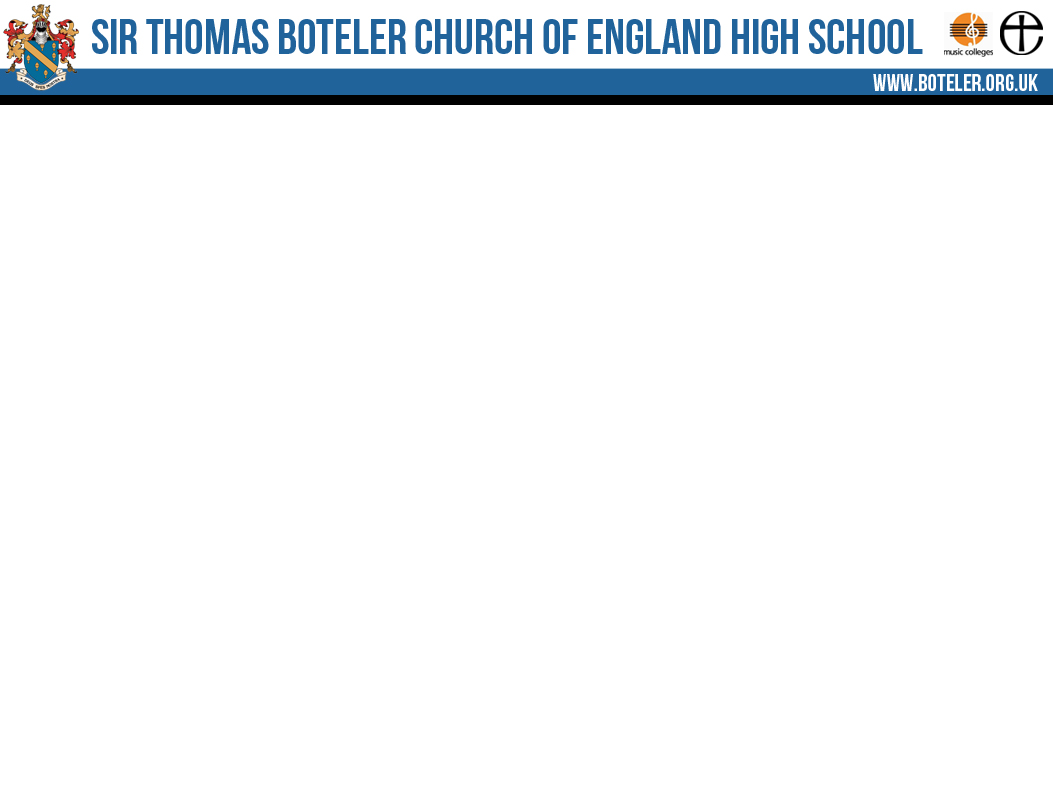 Other Measures
In addition to Progress 8, each student will also leave school with the following information
Attainment 8 – showing the students’ average achievement in the same suite of subjects as the Progress 8 measure
English and Mathematics – If your child achieved a Grade 5 or better in both English (either Language or Literature) and Mathematics. 
The EBacc – If your child achieved good grades (9-4) across a range of academic subjects.
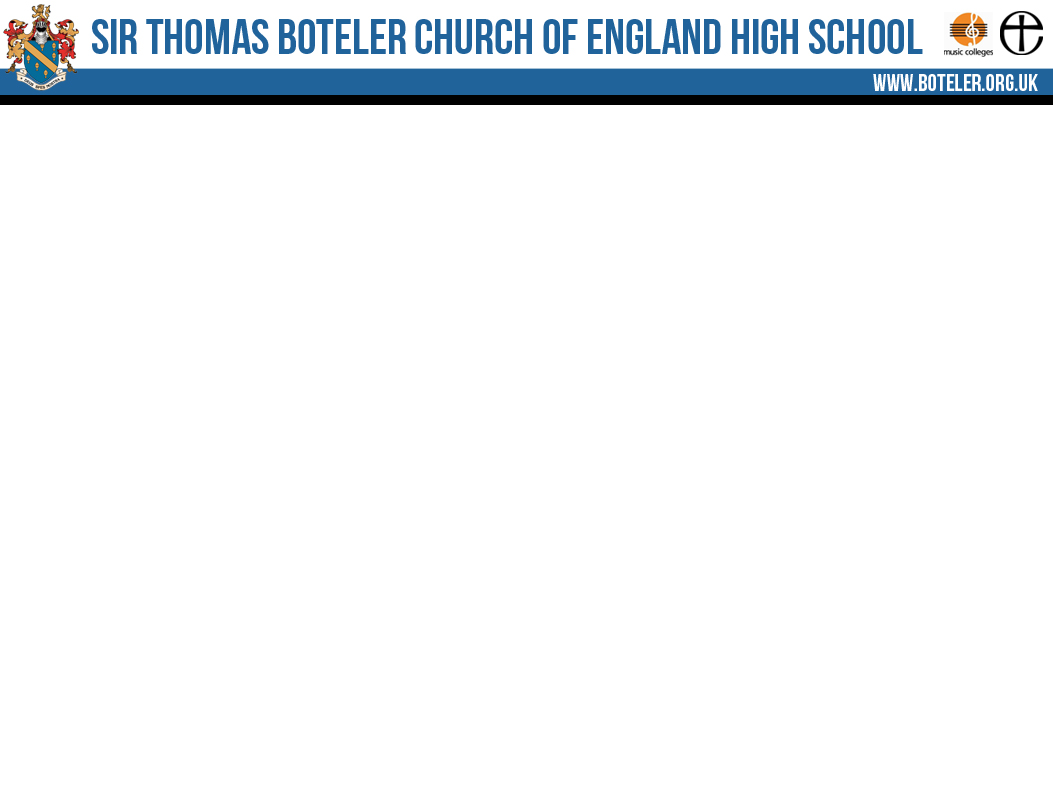 What does this mean for my child?
Careful consideration of KS4 subject choices, moving into Year 10 
Achieving across all subjects not just 5 
No dropping subjects when the going gets tough 
Carefully monitoring of progress all the time
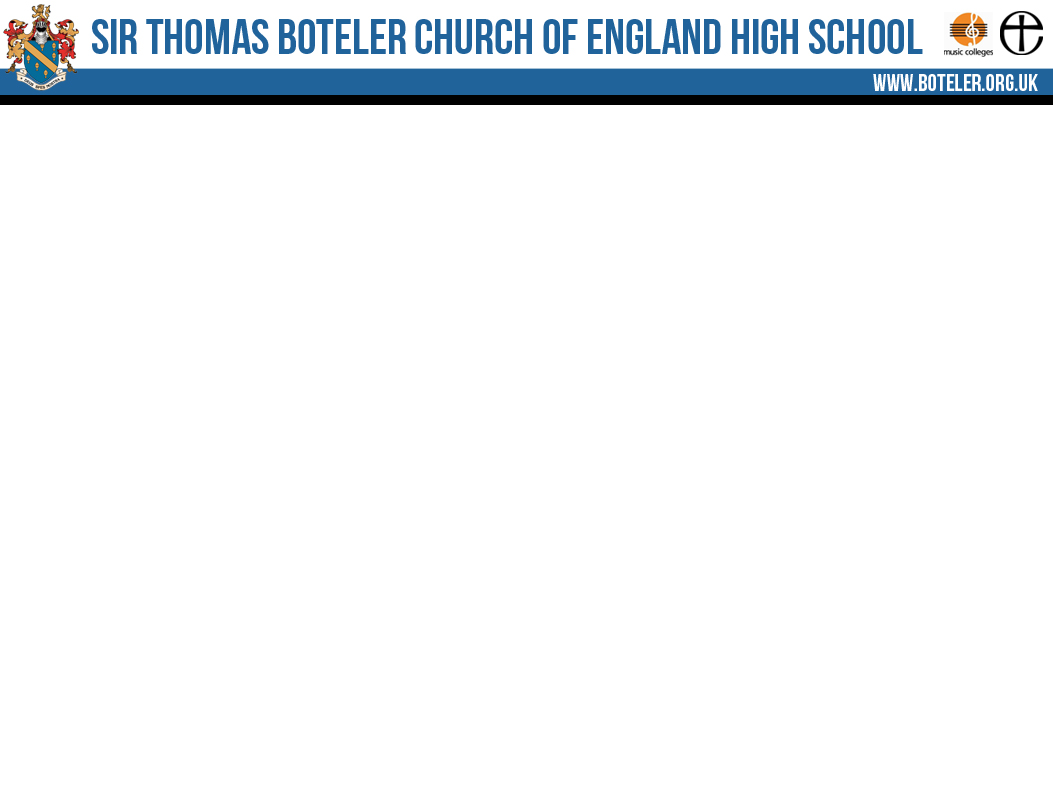 English baccalaureate
Core Provision  
English
Mathematics
Science 
Optional Provision
Computing (Counts as a Science Option)
Humanities (Geography/History)
MFL (French)
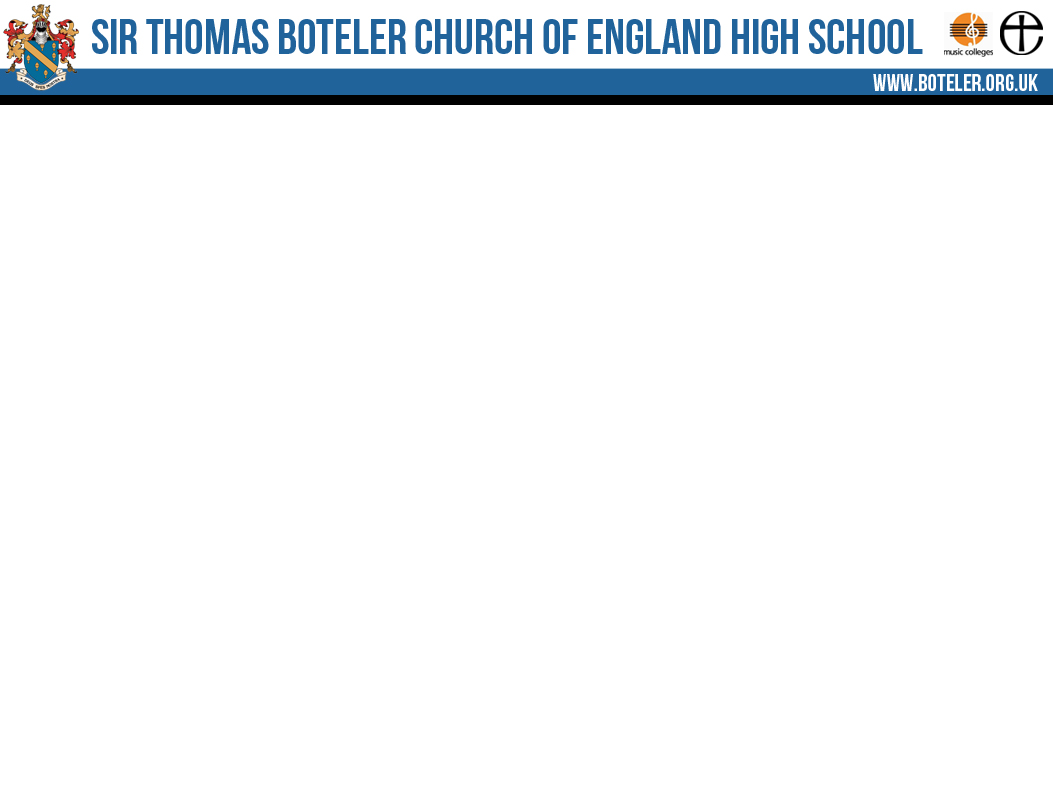 OPTIONS PATHWAYS
3 Pathways available
1/3 enables access to 3 separate Science GCSE qualifications
Biology, Chemistry, Physics
Most Able Scientists only
Identified by Science teaching staff
2/3 enable access to the English Baccalaureate
3/3 enable access to a complete set of Progress 8 Subject
In all cases choices submitted are an indication of what students would like to study
Additional guidance may be required linked to progress
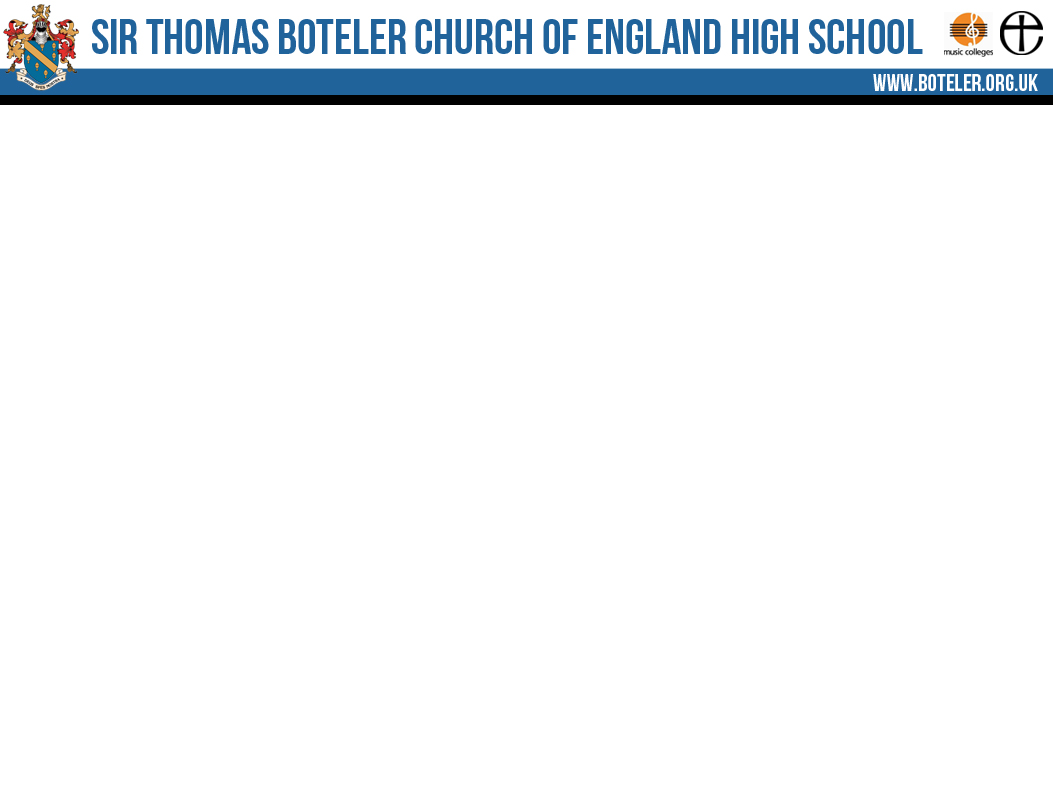 Pathway 1
EBACC/Progress 8 Compliant
TRIPLE SCIENCE
4 OPTION BLOCKS
Must choose
TRIPLE SCIENCE
HISTORY or GEOGRAPHY
FRENCH
+1 Free Choice
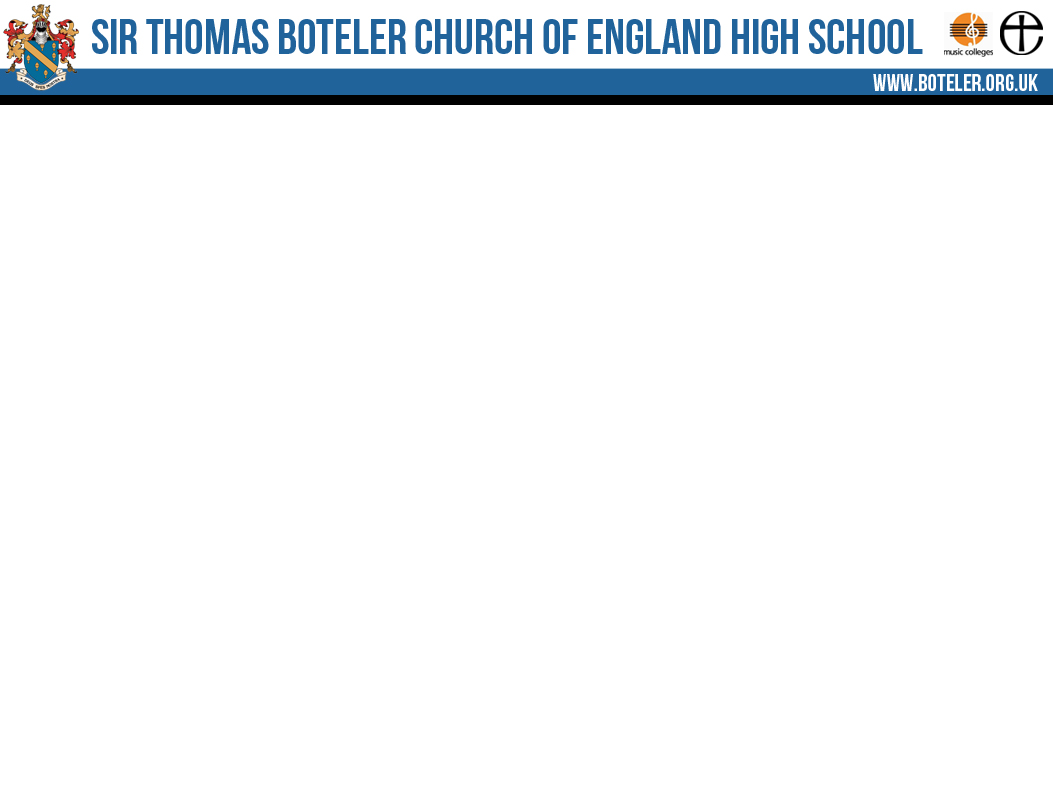 Pathway 2
EBACC/Progress 8 Compliant
Must Choose
HISTORY or GEOGRAPHY
FRENCH
+ 2 Free Choices
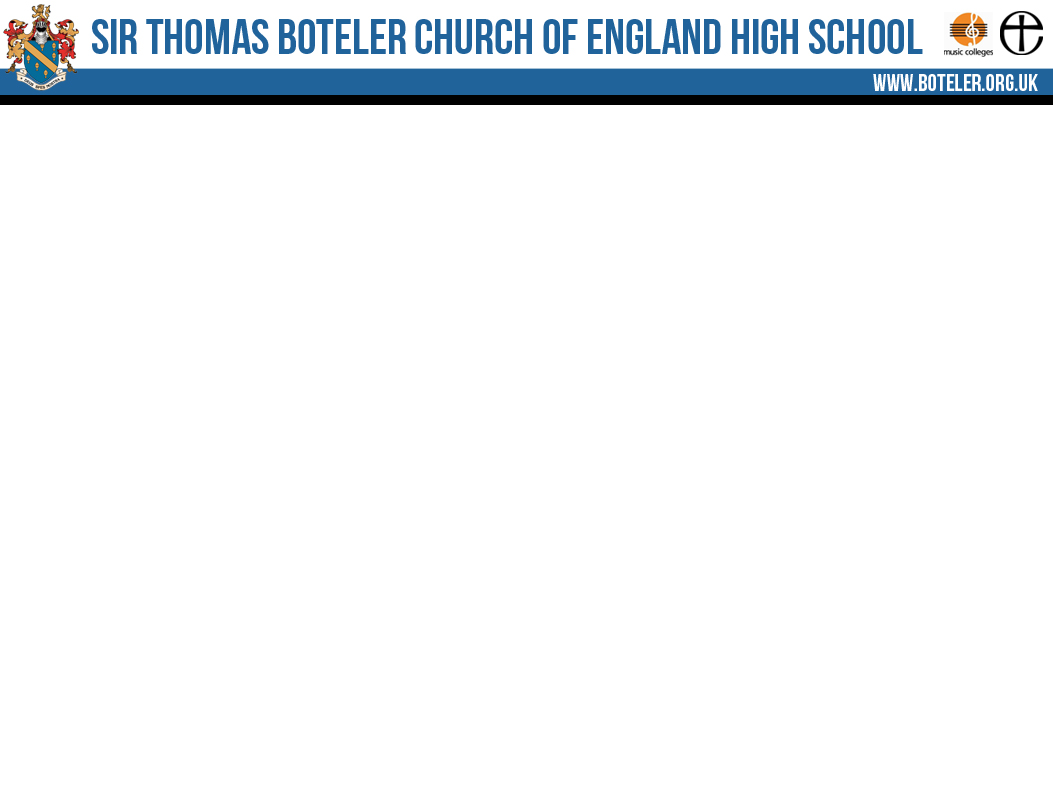 Pathway 3
Progress 8
CORE PROVISION
ENGLISH (Inc. ENGLISH LITERATURE)
MATHEMATICS
2 X SCIENCE
Must Choose
COMPUTING/FRENCH/GEOGRAPHY or HISTORY
+ 3 Free Choices
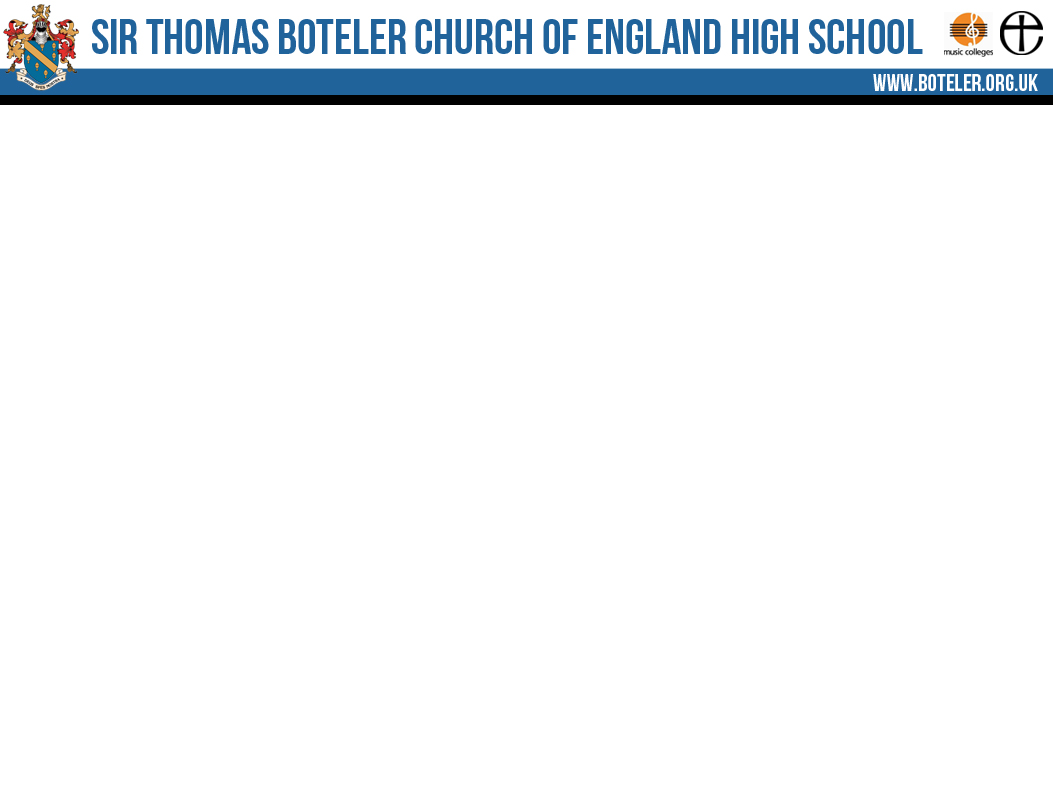 FREE CHOICES
GEOGRAPHY
HISTORY
ICT
MUSIC
PHYSICAL EDUCATION
RESISTANT MATERIAL
ART
CHILD CARE
CITIZENSHIP
COMPUTING
DRAMA
FOOD PREPARATION
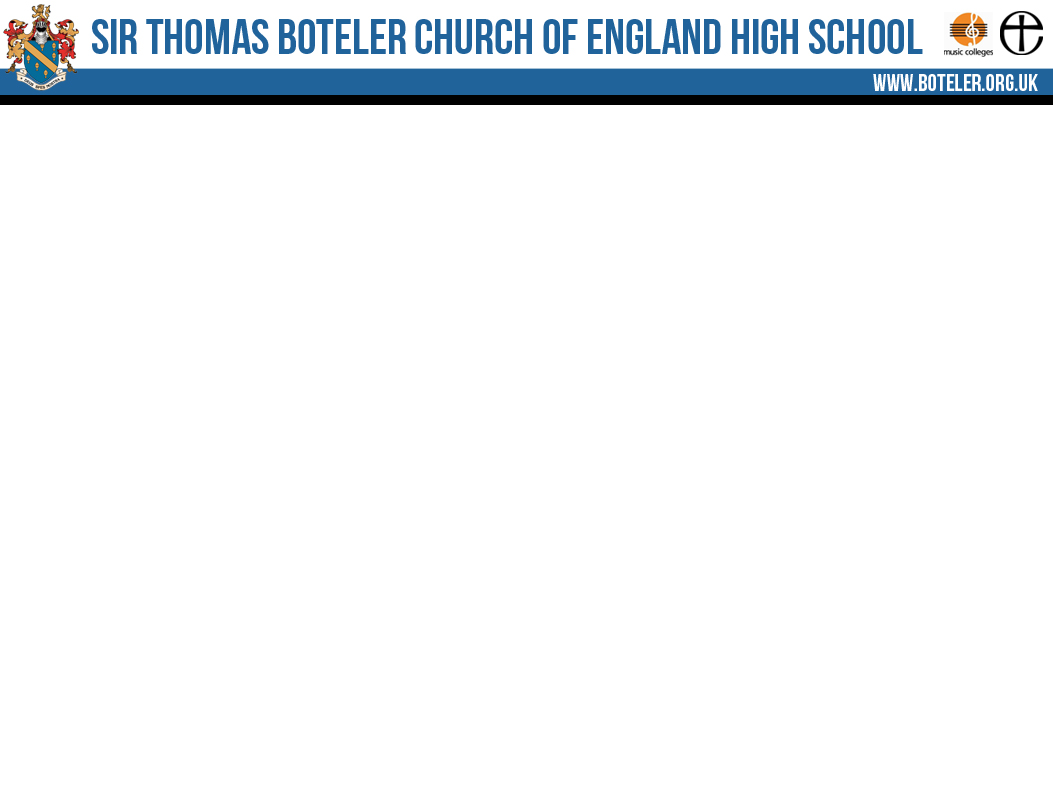 ADDITIONAL CORE SUBJECTS
PHYSICAL EDUCATION
NON-EXAMINATION
STATUTORY REQUIREMENTS
PSHE
DELIVERED AS PART OF THE TUTOR PROGRAMME
RELIGIOUS STUDIES GCSE
FULL COURSE
EXAMINATIONS AT THE END OF YEAR 11
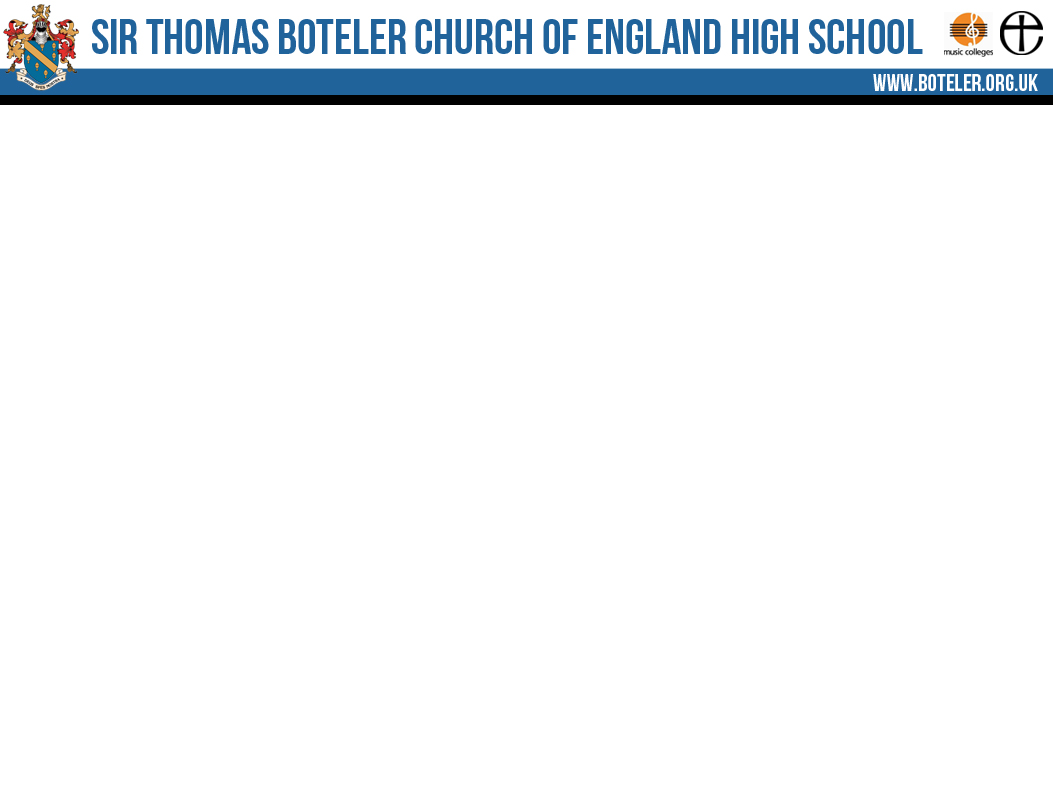 Next steps
Tonight – Meet Teachers and discuss subject material
January 2016 – Distribution of Options Booklet
Thursday 4th February 2016 - Year 9 Parents’ Evening 
Gather Assessment Information/Assess subject specific suitability
Friday 12th February 2016 - Submission of Option Choices
Spring Term – Individual meetings with students to discuss choices
Summer Term – Confirmation of Option choices to students